ASUHAN KEBIDANAN KOMPLEMENTER PADA BAYI, BALITA DAN ANAK PRA SEKOLAH
Rosmawaty, S.ST.,M.Kes.,M.keb
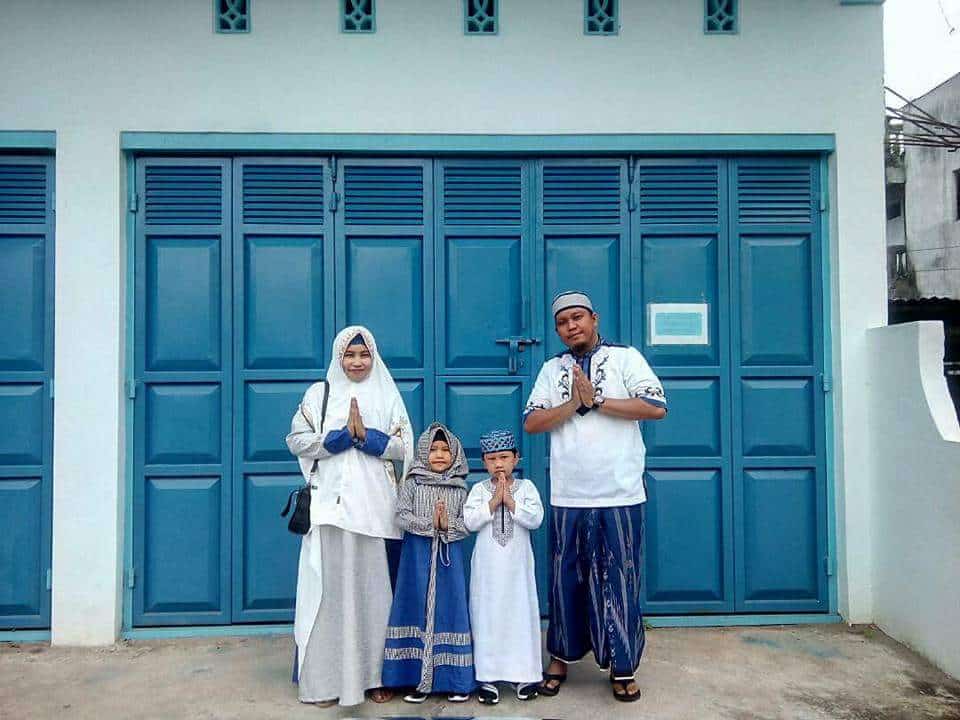 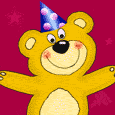 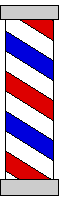 NAMA		: ROSMAWATY S.ST.,M.Kes.,M.keb
ALAMAT	: JL.BAU MASSEPE PANGKAJENE SIDRAP 
STATUS	: MENIKAH (SEPASANG ANAK)
TETALA	: SIDRAP, 8 DESEMBER 1983
RIW.PEND.	: SPK DEPKES RI PARE Thn 1999-2002
	DIII KEBIDANAN POLTEKES MKS Thn 2002-2005
	DIV BIDAN PENDIDIK POLTEKES MKS 2008-2009
	S2 KESEHATAN MASYARAKAT (Kespro) 2012-2014
	S2 KEBIDANAN UNHAS TAHUN 2013-2015.
UNIT KERJA     : RS NENE MALLOMO KAB.SIDRAP
                            RUANGAN IGD PONEK TAHUN 2005-SEKARANG
	BIDANG PENGEMBANGAN RSUD NENE MALLOMO
	LEMBAGA PENJAMINAN MUTU  ITKES
TATA TERTIB DALAM PEMBELAJARAN DARING
Saat perkuliahan daring berlangsung, Video diaktifkan.
Speaker dimute dan akan diunmute saat diijinkan.
Menjaga kesopanan & berpakaian rapi saat proses perkuliahan
Tampilkan nama asli dan nama Kabupaten/asal  (Rosmawaty Sidrap)
Berdoa sebelum perkuliahan dan Membaca ayat suci Al Qur’an bagi muslim.
Garis besar  mata kuliah
Terapy komplementer
Konsep psikologis tumbuh kembang
Gangguan tumbuh kembang dan penanganan pada bayi, balita, dan apras
Mobilisasi dan menggendong bayi dengan aman
Terapy Komplementer

Konsep dasar terapi komplementer 
Jenis – jenis terapi komplementer
Kelebihan dan kekurangan terapi komplementer  
Bentuk dan penerapan terapi komplementer 
Penerapan terapi komplementer dalam pelayanan kesehatan pada bayi baru lahir, bayi, balita dan anak prasekolah
Konsep psikologis tumbuh kembang
Psikologi pertumbuhan dan perkembangan bayi baru lahir, bayi, balita dan anak prasekolah
Konsep psikologi perkembangan manusia daei sebelum lahir (prenatal-9 bulan)
Konsep psikologi perkembangan manusia baru lahir ( 0-2 minggu)
Konsep psikologi masa kanak-kanak awal (early childhood): 2-6 th)
Konsep psikologi masa kanak-kanak akhir ( later childhood): 6-12 th
Gangguan tumbuh kembang dan penanganan pada bayi, balita, dan apras
Gangguan minor pada bayi baru lahir, bayi, balita dan anak prasekolah Minor disorder of baby, children and preschool children
Hipotermi dan hipertemia
Neonatus dengan kondisi khusus: kuning/jaundice, infeksi, RDS dll)
Penyediaan nutrisi sehat bagi bayi, anak dan balita usia prasekolah
Masalah lazim pada bayi, anak balita dan usia prasekolah
Upaya promosi dan prevensi pada bayi dan balita
Gangguan tumbuh kembang dan penanganan pada bayi, balita, dan apras
Teknik pengumpulan data focus melalui pemeriksaan fisik pada bayi dan anak balita
Bayi resiko tinggi dan bermasalah dan penata laksanaannya
Penyakit-penyakit yang lazim pada bayi dan anak balita yang terjadi di Indonesia
Pemberian obat pada bayi dan balita sesuai kewenangan dan standar
Parents infant and children bounding 
Pengasuhan ideal orang tua terhadap bayi, anak balita dan anak usia prasekolah 
Stimulasi dan deteksi dini pertumbuhan dan perkembangan anak
Gangguan tumbuh kembang dan penanganan pada bayi, balita, dan apras
Intervensi dini gangguan tumbuh kembang anak dan balita
Anticipatory guidance untuk mencegah dan menurunkan SIDS
Lingkungan aman untuk bayi dan anak 
Evaluasi parent education
Pemeriksaan bayi saat lahir dan pemeriksaan sehari-hari
Prinsip pemberian nutrisis pada bayi baru lahir 
Asuhan rutin bayi baru lahir norma
Mobilisasi dan menggendong bayi dengan aman
Transportasi and mobilisasi bayi 
Metode kangguru
Bedong (swaddle)
Konsep dasar terapi komplementer
Terapy komplementer
Menurut KKBI terapi adalah usaha untuk memulihkan Kesehatan orang yang sedang sakit, pengobatan penyakit, perawatan penyakit,
Komplementer adalah bersifat melengkapi, bersifat menyempurnakan.
Menurut WHO, pengobatan komplementer adalah pengobatan nonkonvensional yang bukan berasal dari negara yang bersangkutan.  Misalnya, di Indonesia jamu bukan termasuk pengobatan komplementer tetapi merupakan pengobatan tradisional, namun di Phipina jamu Indonesia bisa dikategorikan sebagai pengobatan komplementer. Terapi komplementer adalah cara penanggulangan penyakit yang dilakukan sebagai pendukung kepada pengobatan medis konvensional atau sebagai pengobatan pilihan lain diluar pengobatan medis yang konvensional.
Terapi komplementer dan alternatif mencakup semua praktik dan gagasan yang didefinisikan oleh pengguna sebagai pencegahan atau pengobatan penyakit atau promosi Kesehatan dan kesejahteraan.

Pelayanan kebidanan komplementer merupakan bagian dari penerapan pengobatan komplementer dan alternatif dalam setting pelayanan kebidanan. 
Sesuai dengan Peraturan Menteri Kesehatan definisi pengobatan komplementer tradisional-alternatif atau sering disebut dengan CAM (Complementary Alternative Medicine) adalah pengobatan non konvensional yang di tunjukan untuk meningkatkan derajat kesehatan masyarakat, meliputi upaya promotif, preventif, kuratif, dan rehabilitatif yang diperoleh melalui pendidikan terstruktur dengan kualitas, keamanan, dan efektivitas yang tinggi berlandaskan ilmu pengetahuan biomedik.
Berdasarkan data yang bersumber dari organisasi Kesehatan dunia tahun 2005, 75-80 % penduduk dunia pernah mengalami pengobatan nonkonvensional. Di Indonesia sendiri, kepopuleran pengobatan nonkonvensional, termasuk pengobatan komplementer, dapat diperkirakan dari maraknya iklan terapi nonkonvensional di berbagai media.
Dasar Hukum Pelayanan Pengobatan Komplementer-Alternatif antara lain :
Undang-Undang RI No. 36 tahun 2009 tentang Kesehatan 
Pasal 1 butir 16 Pelayanan kesehatan tradisional adalah pengobatan dan atau perawatan dengan cara dan obat yang mengacu pada pengalaman dan keterampilan turun temurun secara empiris yang dapat dipertanggung jawabkan dan diterapkan sesuai dengan norma yang berlaku di masyarakat
Pasal 48 Pelayanan kesehatan tradisional
Bab III Pasal 59 s/d 61 tentang Pelayanan Kesehatan Tradisonal
Peraturan Menteri Kesehatan RI, No. : 1076/Menkes/SK/2003 tentang pengobatan tradisional.
Peraturan Menteri Kesehatan RI, No. : 1109/Menkes/Per/IX/2007 tentang penyelenggaraan pengobatan komplementer-alternatif di fasilitas pelayanan kesehatan.
Keputusan Menteri Kesehatan RI, No. 120/Menkes/SK/II/2008 tentang standar pelayanan hiperbarik. 
Keputusan Direktur Jenderal Bina Pelayanan Medik, No. HK.03.05/I/199/2010 tentang pedoman kriteria penetepan metode pengobatan komplementer – alternatif yang dapat diintegrasikan di fasilitas pelayanan kesehatan
Jenis – jenis terapi komplementer
A. Akupuntur
Akupuntur adalah bentuk pengobatan menggunakan jarum yang sangat tipis. 
Jarum tersebut ditusukan menembus kulit ke titik-titik tertentu pada tubuh, dengan kedalaman yang berbeda-beda. 
Pengobatan tradisional cina ini meyakini bahwa kesehatan adalah hasil dari keseimbangan harmonis antara Yin dan Yang, dan menjadi bagian kekuatan hidup yang dikenal sebagai Qi.
B. Kiropraktik
Kiropraktik adalah terapi untuk memperbaiki atau mengembalikan susunan rangka tubuh. 
Biasanyan untuk mengobati sakit punggung, sakit leher, sakit kepala, dan nyeri pada tangan atau kaki.
Jenis terapi ini menggunakna tangan untuk memanipulasi tulang belakang atau bagian lain dari tubuh.
C. Terapi Magnetik
Kadang disebut terapi medan magnet ata terapi bioenergi.
Terapi magnetik adalah terapi komplementer yang menggunakan megnet.
Logam magnet tipis diletakan pada tubuh, atau dapat juga dipakai sebagai gelang atau kalung.
Medan magnet yang dihasilkan dari kutub negatif magnet memiliki memiliki kekuatan penyembuhan.
D. Terapi Energi
Menggunakan berbagai jenis bidang enrgi.
Tujuan terapi energi adalah untuk mengalirkan energi ke pasien atau menyeimbangkan energi di dalam tubuh pasien.
Menggunakan berbagai jenis bidang energi.
Tujuan terapi energi adalah untuk mengalirkan energi ke pasien atau menyeimbangkan enrgi di dalam tubuh pasien.
TERIMA KASIH